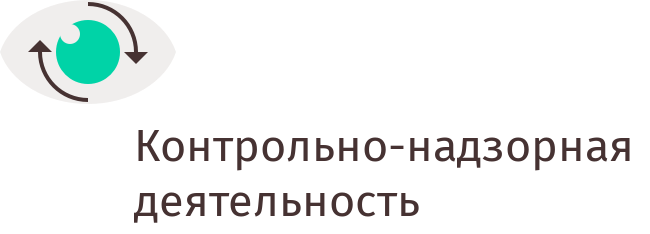 Ярославское УФАС России
Злоупотребление доминирующим положением. Разграничение статей КоАП РФ. Взыскание причиненных убытков
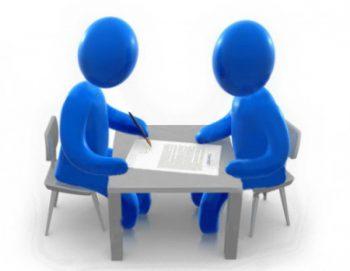 Заместитель руководителя Матяшевская М.И.
г. Ярославль, 2017г.
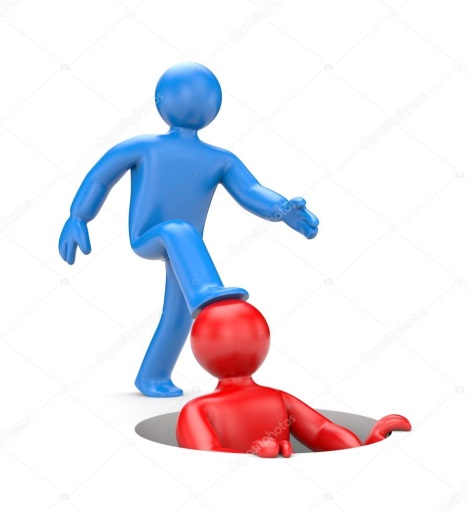 Злоупотребление доминирующим положением – взаимосвязь признаков:
Совершение действия (бездействия) на товарном рынке
Наступление или возможность наступления негативных последствий – ущемление, угроза
Наличие антиконкурентного компонента (последняя практика)
Наличие доминирующего положения (ЕМ, доля на рынке свыше 50%)
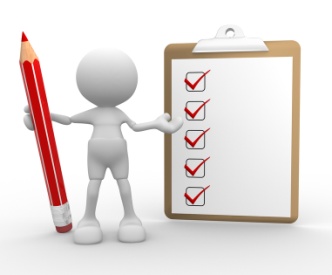 Изменение подхода судов к составу нарушения части 1 статьи 10 Закона №135-ФЗ (Определение Верховного Суда РФ от 04.07.2016 N 301-КГ16-1511 по делу №А82-777/2015). Дело №А82-10466/2016
2
Распространенные нарушения статьи 10 в сфере водо- и теплоснабжения
Навязывание невыгодных условий договора в части определения границ балансовой принадлежности (УК)
Уклонение теплоснабжающих организаций от заключения договора с ЕТО
Ненадлежащее качество поставляемого ресурса (определяется по показаниям прибора учета), ненадлежащее реагирование на обращения
Нарушение сроков проведения ремонта на сетях с нарушением процедуры уведомления контрагента
Нарушение Правил подключения к системам теплоснабжения
Нарушение порядка отбора сточных вод
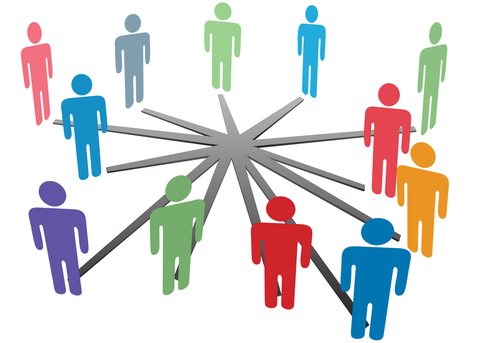 3
Статья 9.21 КоАП РФ
ЕМ
Собственники сетей
1. Нарушение правил (порядка обеспечения) недискриминиционного доступа

2. Нарушение установленного порядка подключения (технологического присоединения) к сетям

Теплоснабжающие организации подлежат привлечению по ст. 14.31 КоАП РФ
Нарушение собственником объекта электросетевого хозяйства правил недискриминационного доступа

Препятствование собственником водопроводных и канализационных сетей транспортировке воды

Теплоснабжение - по процедуре Закона №135-ФЗ (дело №А82-319/2016)
4
Разграничение статей 9.21 и 14.31 КоАП РФ
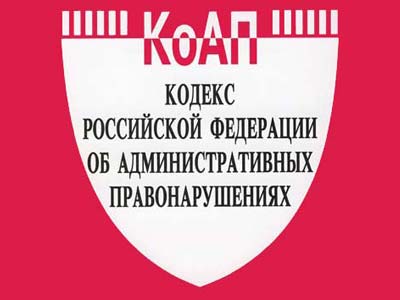 Разъяснение N 7 Президиума ФАС России "Порядок применения закона о защите конкуренции с учетом правил технологического присоединения, правил недискриминационного доступа, правил подключения и законодательства о теплоснабжении» (утв. протоколом Президиума ФАС России от 30.11.2016 №15)

Разъяснение Президиума ФАС России от 29.08.2017 N 10 "О применении антимонопольными органами антимонопольного законодательства в целях выявления и пресечения нарушений порядка ценообразования» (утв. протоколом Президиума ФАС России от 29.08.2017 №17)
5
Возмещение убытков в результате нарушения АМЗ
6
СПАСИБО ЗА ВНИМАНИЕ!
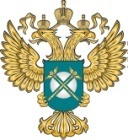 http://yaroslavl.fas.gov.ru